Sheltering in Place – and staying plant strong with Fiber
Debbie Lucus, MS, RD, CDE
04.07.20
dlucusrd@gmail.com
[Speaker Notes: On the next few slides we’ll look at a few common varieties of beans and discuss their shape, size, and flavor.]
What a crazy world it is….
What a change!!
Who knew we would be waiting in line for toilet paper
How are you handling this brave new world?
Some things I’m doing
Puzzles! Reading! Trying to limit the TV
Staying in touch with Zoom
Walking, taking advantage of lots of non—gym workouts
Throwing meals together with whatever is in my cupboard
Cleaning out cupboards and closets
Catching up on podcasts
Watching Vegan cooking YouTubes: Try Jane & Ann Esselstyn’s
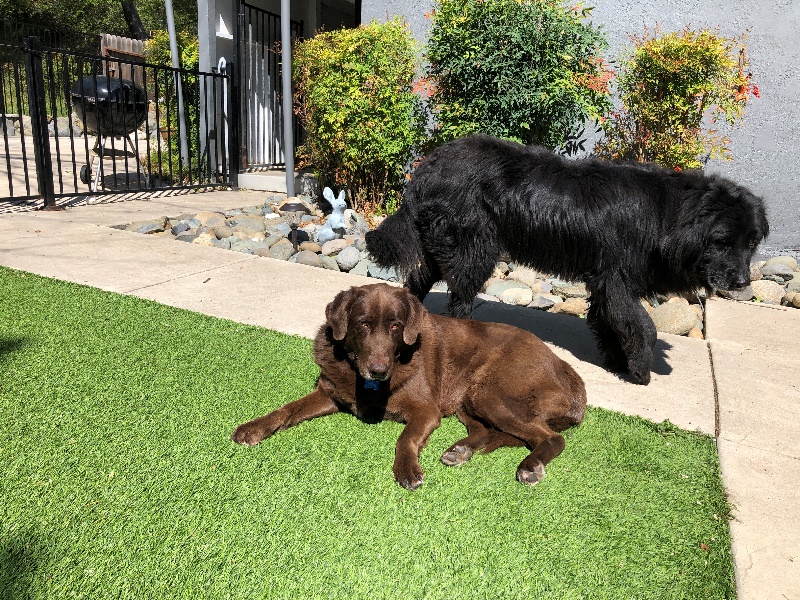 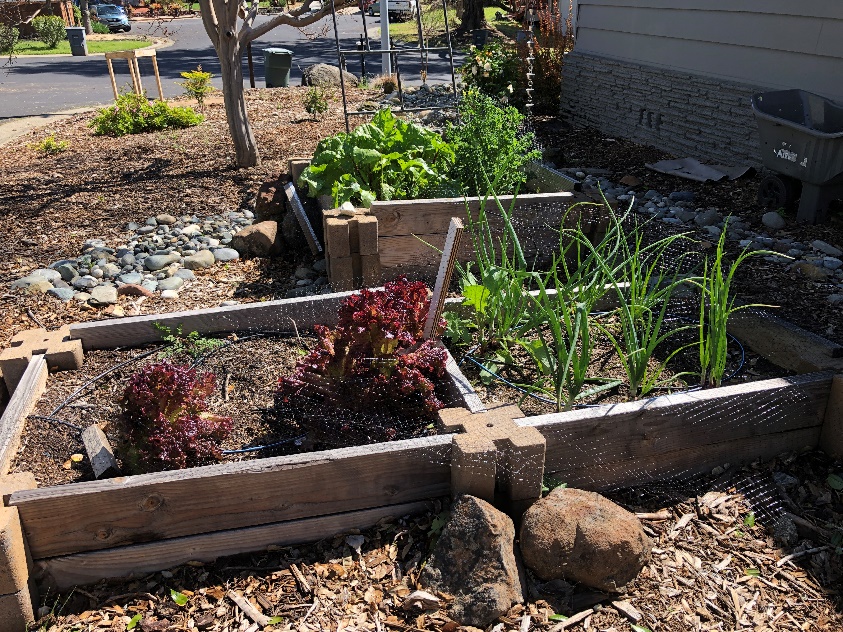 I
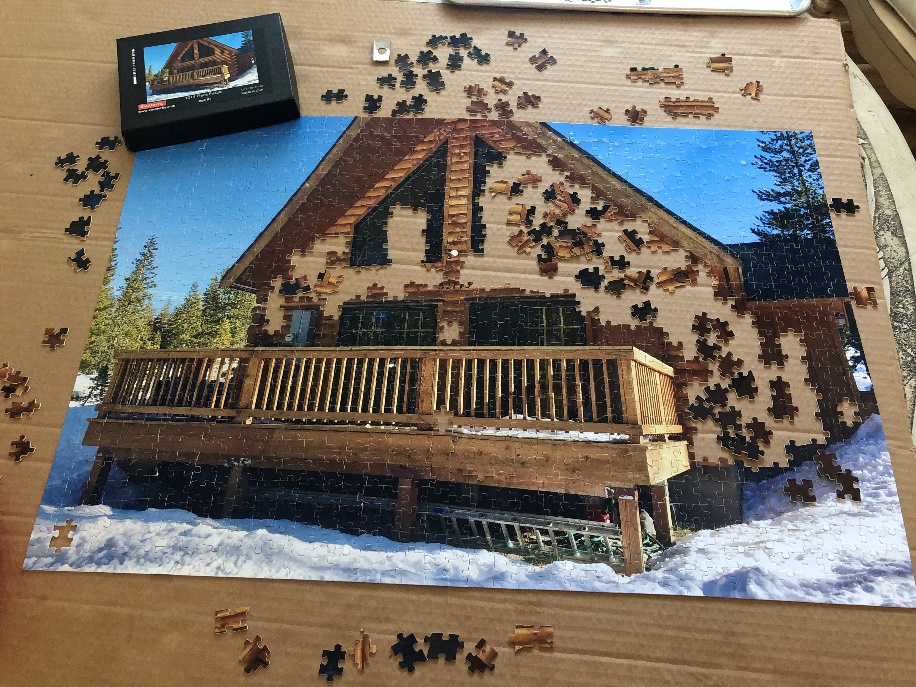 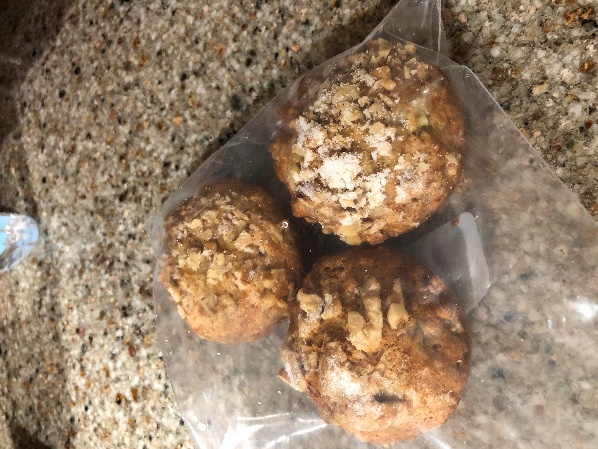 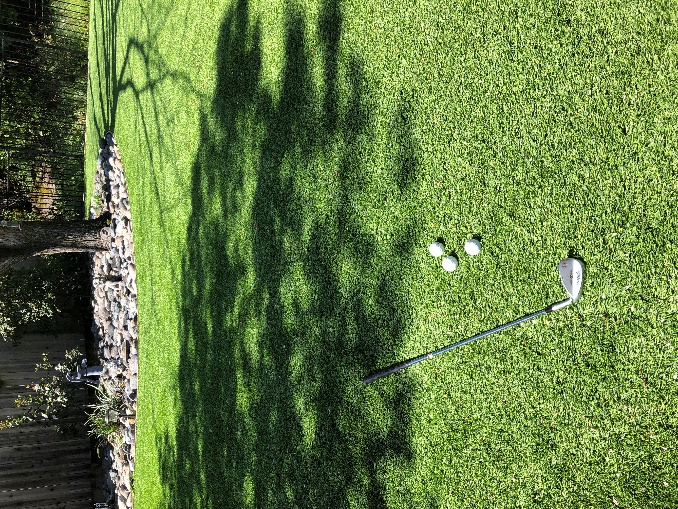 Stocking your kitchen - Pantry
Beans
Add to soups & stews
Use in salads, side dishes, even desserts
Dried seem to be more available and save you $$$
Lentils
Soup, salads, bowls
Whole grains – most are interchangeable
Barley, millet, brown rice, couscous, quinoa, etc.
Potatoes, onions, garlic
The base of most recipes
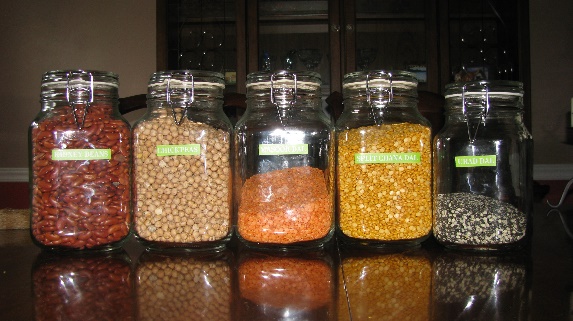 More pantry items/canned goods
Beans
Low Sodium
Canned tomatoes
All shapes and sizes
Sun-dried tomatoes
Plant-based milks
Pastas
Oats, cereals
Nuts/seeds
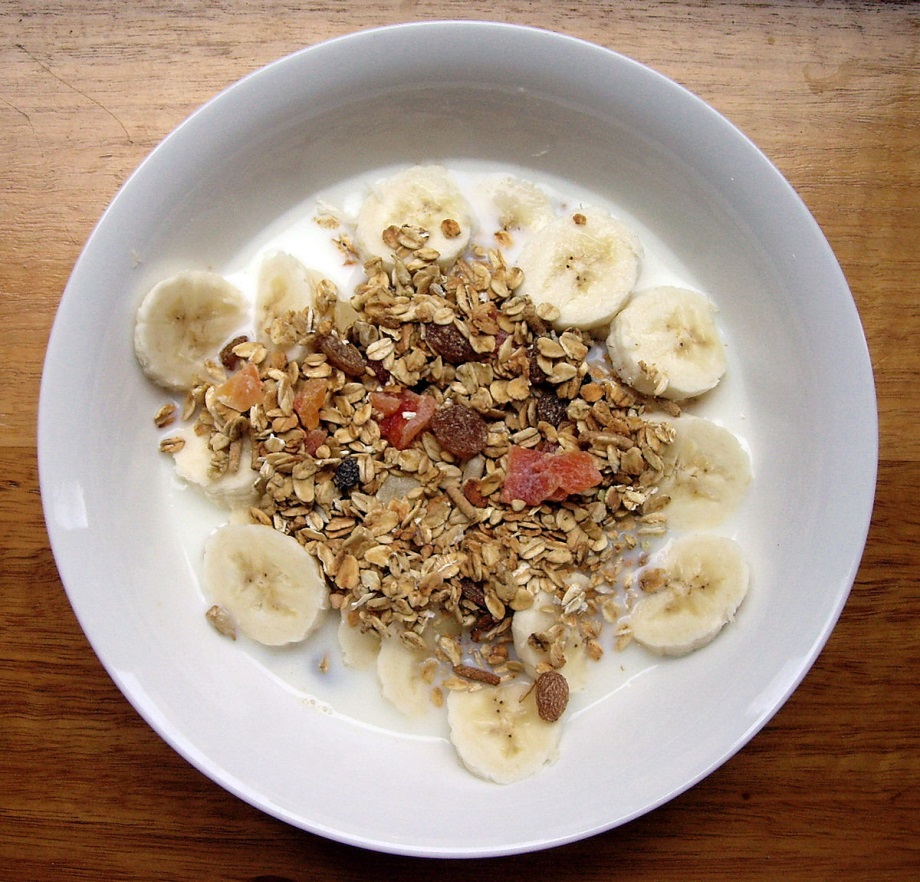 Stocking the kitchen – Frig/Freezer
Fruits 
Citrus, apples– last a long time
Bananas – freeze them as they get too brown
Frozen fruit
Veggies
Winter squash last all season
Greens
Carrots, celery
Frozen veggies
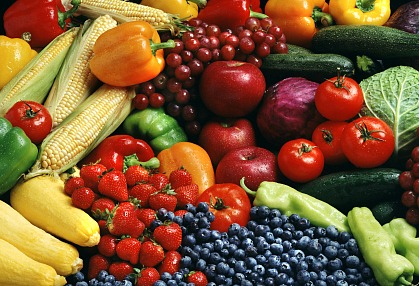 Meal ideas – You’ve been training for this!
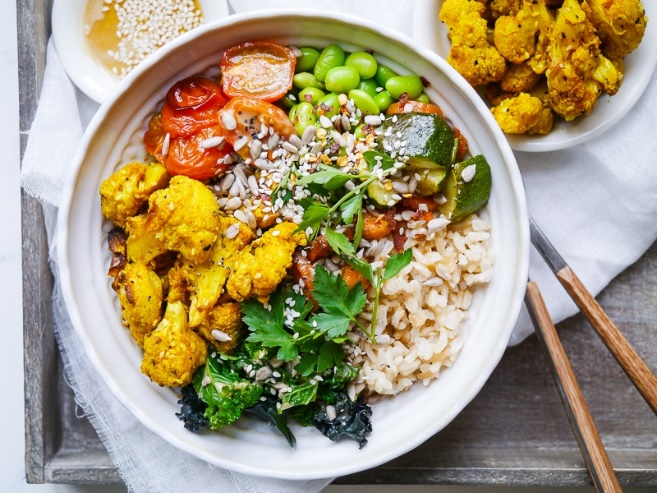 Batch cooking
Buddha bowls
Smoothies
Cook up pot of beans and a grain – use them all week
Try new recipes
Watch those cooking videos on YouTube
Get a cookbook and cook your way through it!
Build your Immunity
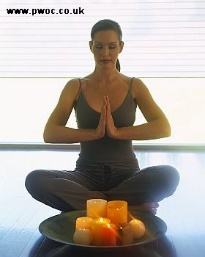 Eating whole food, plant based
Full of disease-fighting nutrients
Move your body
Stress less
Yoga
Meditation
Prayer
Social distancing yet stay connected
Get enough sleep
What is Fiber?
Indigestible part of plants
Fruits & veggies
Beans, lentils, & peas
Nuts & seeds
Whole wheat bread/pasta
Wild/brown rice
Barley, bulgur, quinoa, Israeli couscous & farro
Bran, wheat, & oats
Two types of fiber: 
Insoluble
Soluble
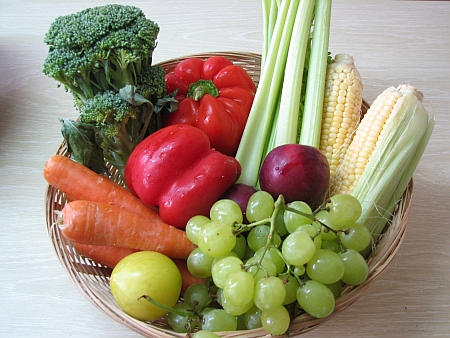 [Speaker Notes: Monounsaturated fat, some protein.
Some nuts and seeds (flax, walnuts) are excellent sources of essential fatty acids, and some (sunflower seeds, almonds, hazelnuts) are good sources of vitamin E.
Note: a handful is small portion.]
Benefits of Fiber
Lowers cholesterol (soluble)
Reduces constipation, hemorrhoids (insoluble)
Increases feeling of fullness (helps with weight loss)
Slows blood sugar rise (helps with diabetes)
Food for good bacteria in gut – helps microbiome
Lowers risk of some cancers
Colon (decreases transit time, breaks down to butyrate in colon – inhibits tumor growth)
Breast (binds to estrogen)
Prostate
Mouth, esophageal, throat
How much fiber do you need?
Depends on who you ask
RDA
21-25 grams/day for women
30-38 grams/day for men
American Cancer Society
25-35+ grams per day 
Try for 15 grams/meal
Some encourage as much as 50 grams daily
Average American eats 10-15 grams!
Whole Intact Grains
14
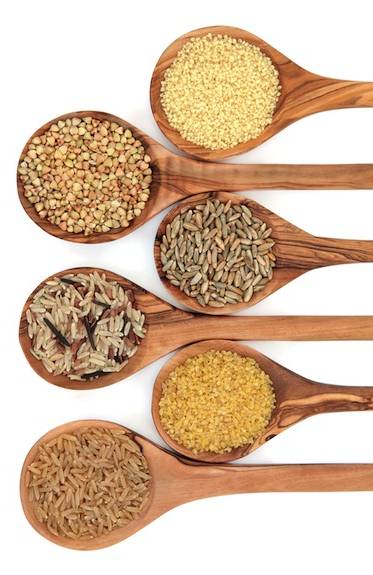 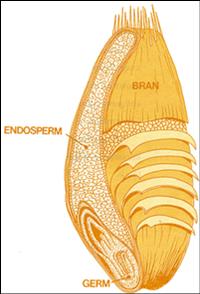 What is an Intact Whole Grain?
Hierarchy of whole grains:
Intact whole grain (i.e. oat groats, quinoa, barley)
Broken Whole grains (i.e. bulgur)
Rolled Whole Grains (oatmeal)
Shredded Whole Grains (shredded wheat)
Ground Whole grains (whole wheat flour)
Flaked Whole Grains (flaked cereals)
Puffed Whole Grains (puffed cereals)
Insoluble Fiber
Benefits 
G.I. health
Travels through the digestive tract & creates bulk
Helps the colon function properly
Sources
Whole grains (wheat)
Fruit
Vegetables	
Beans, lentils, peas 
Nuts and seeds
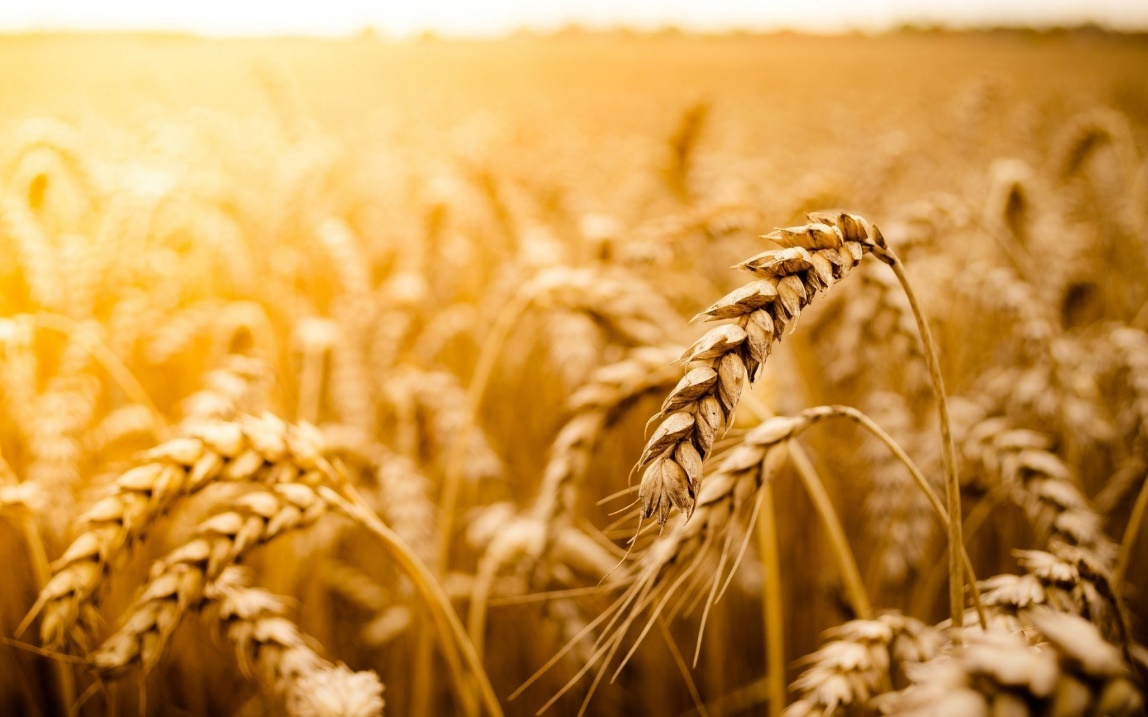 [Speaker Notes: “Fiber is the indigestible part of plants.  There’s 2 types…soluble & insoluble.  

Soluble fiber means it mixes with water, while insoluble fiber repels water.  Both types of fiber help with a healthy GI tract –they increase bulk and motility.

Soluble fiber has been shown to have chol lowering properties.  No one knows for sure how, but it might work by blocking absorption of dietary cholesterol, some fatty acids, and bile acids.  So if the bile acids are passed out of the body, then your body’s cholesterol will be used to build more of them, thus indirectly helping to lower your cholesterol.”]
Soluble Fiber
Benefits
Dissolves into a gel-like substance in the intestines 
Blocks cholesterol from being absorbed from intestines into blood stream
Sources
Oats (oatmeal, Oat Bran) 
Beans, barley
Citrus fruits (orange, grapefruit) 
Pears
Psyllium - Metamucil
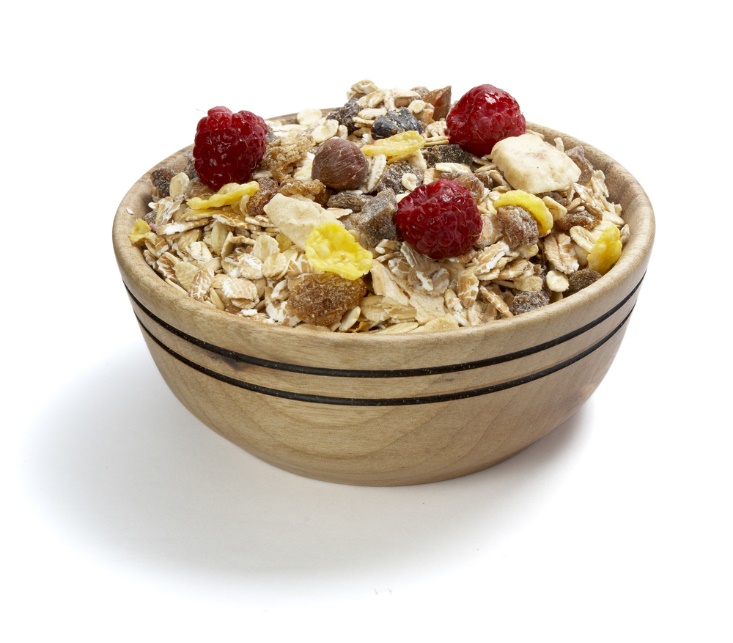 [Speaker Notes: “Fiber is the indigestible part of plants.  There’s 2 types…soluble & insoluble.  

Soluble fiber means it mixes with water, while insoluble fiber repels water.  Both types of fiber help with a healthy GI tract –they increase bulk and motility.

Soluble fiber has been shown to have chol lowering properties.  No one knows for sure how, but it might work by blocking absorption of dietary cholesterol, some fatty acids, and bile acids.  So if the bile acids are passed out of the body, then your body’s cholesterol will be used to build more of them, thus indirectly helping to lower your cholesterol.”]
High fiber meal plan - Breakfast
Whole-grain cereal or oatmeal (5-10 grams of fiber)
Topped with ½ cup blueberries (2 grams of fiber)
1 Tablespoon flax seeds (2 grams fiber)
Plant milk (1 gram fiber)
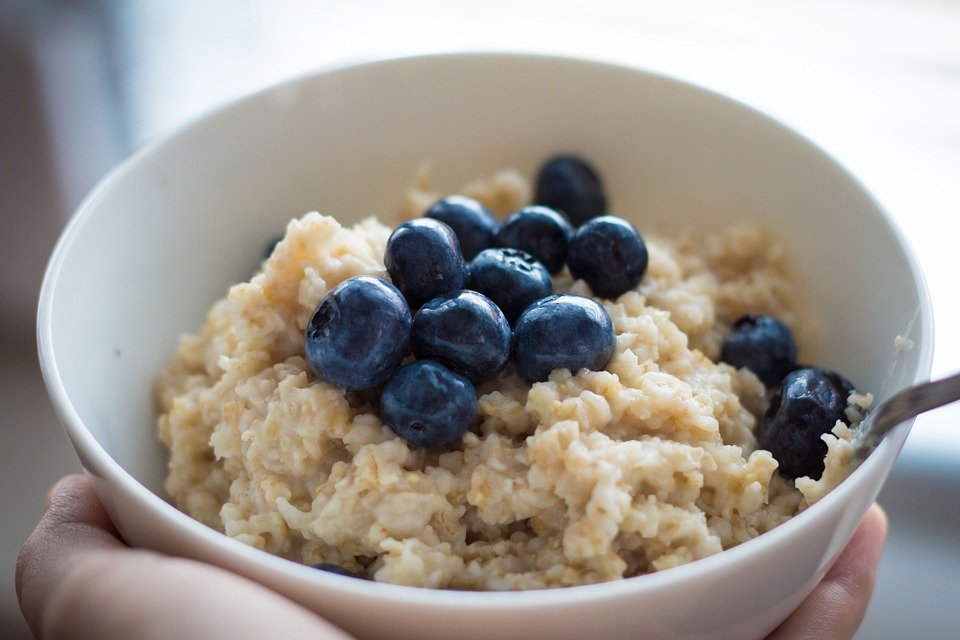 High fiber meal plan - Lunch
Sandwich:
2 Tablespoons Hummus (2 grams fiber) 
2 slices of whole wheat bread (6 grams fiber)
Lots of lettuce, cucumber and tomato (2 grams fiber)
Orange (3 grams fiber)
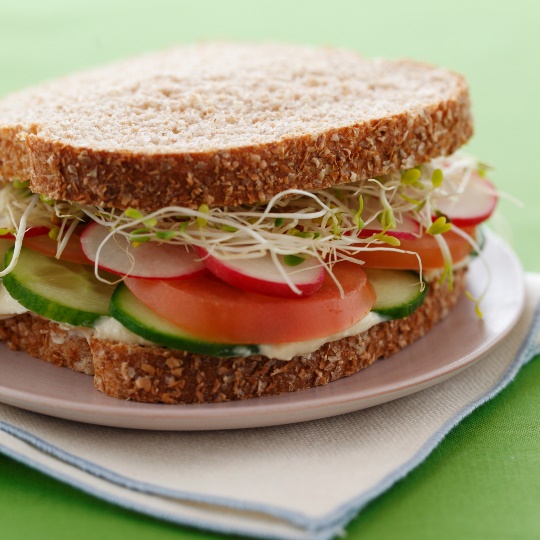 High fiber meal plan - Dinner
Grilled tofu 
On salad made with romaine lettuce and carrots/cucumber/mushrooms/tomatoes (5 grams of fiber)
Half a cup of cooked roasted sweet potato (3 grams of fiber)
Half a cup of lentils (7.5 grams of fiber)
1/8 Avocado (2 grams fiber)
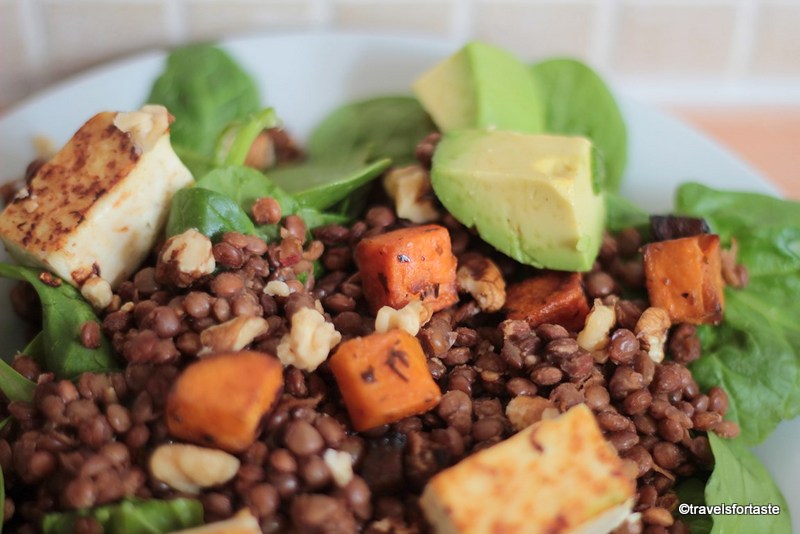 High fiber meal plan - Snacks
Morning snack: quarter cup of raisins (1.5 grams of fiber)
Afternoon snack:  half a cup of blueberries (2 grams of fiber)
After-dinner treat: 3 cups popped popcorn (3.5 grams of fiber)
Daily fiber intake
Breakfast:		13 g  
Lunch:			13 g
Dinner:			17 g
Snacks:			7   g
Total:  			50 grams!!!!
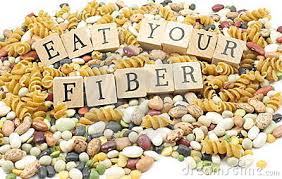 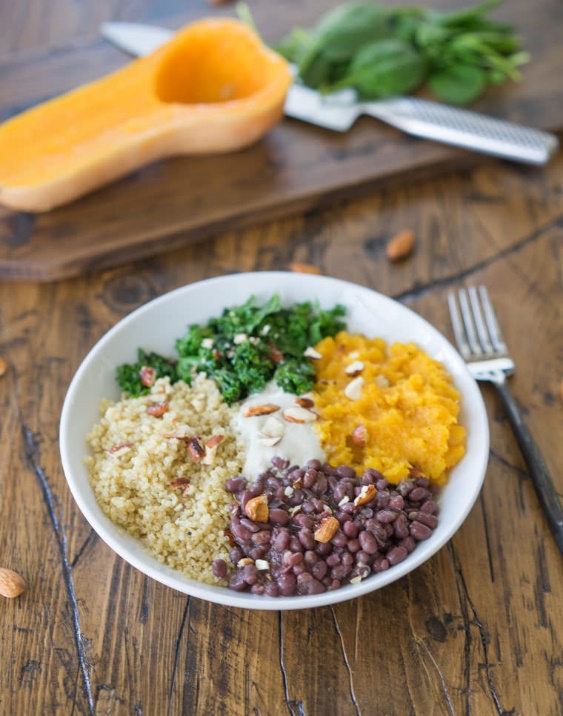 Plan ahead for fiber-rich meals: Batch cook
Hot cereal for breakfast
High fiber waffles/pancakes
Grains & protein for power bowls: lentils/beans; quinoa/brown rice/barley;
Grilled or roasted veggies
Pre-chop greens for salads or bowls to eat raw or cook
Soups with beans &/or grains & lots of veggies
High Fiber Meal Guidelines – Bottom Line
25
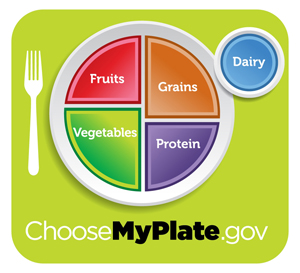 Lots more vegetables & greens
Fruit and/or vegetable with every meal and snack
Whole grains--dump refined grains
Eat beans (legumes) every day
Add 1 Tbsp nuts daily
Cut out the processed foods, don’t eat junk!
Only purchase whole grains that have 5 grams fiber per serving or more (especially cereal, bread, pasta, rice, other grains)
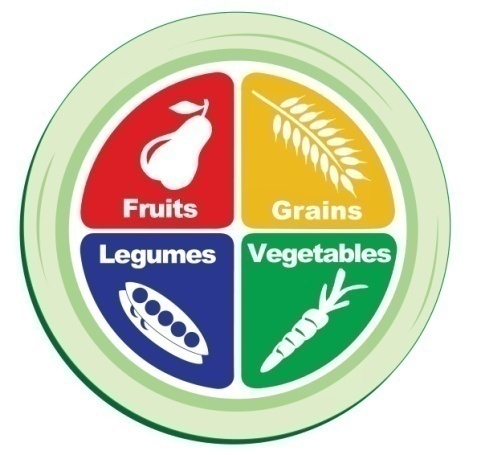 [Speaker Notes: Breakfast Ideas: 
Oatmeal + BB + walnuts + non-fat milk
Toast + grapefruit + 1 egg 
Yogurt + granola + berries

Lunch Ideas: 
Salad with a grain + lentils
Sandwich + lean meat + side salad 
Pasta + chicken + veggies 
Leftovers 

Snack 
Handful of almonds + dried fruit 
Apple with PB 
Yogurt + flaxseed 

Dinner
NS veggie + grain + lean meat
NS veggie + grain + lentils]
Stay healthy, safe and sanitized
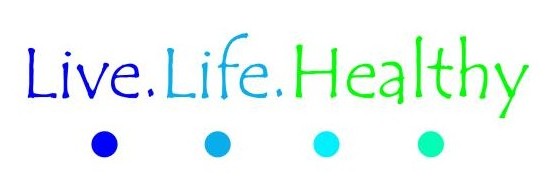 Adding Fiber
Eat fruit and/or vegetables with EVERY meal 
Start dinner with a salad or vegetable soup.  Eat another vegetable with dinner. 
Have beans every day
Add beans or lentils to salads, pastas, soups, bowls
Choose intact whole grains
[Speaker Notes: Ask for suggestions.  

Aim for 5 grams per serving on a label 
Try whole grain breads (> 5g per serving is high fiber)
High fiber ready-to-eat cereals (All-bran, Fiber-one)
Add berries, or other fruit to your cereal
Add oats or flaxseed to various foods
Diversify your grains: barley, whole wheat pasta, bulgur, oats, whole wheat couscous, quinoa, brown rice, wild rice. 
Eat the whole fruit instead of drinking its juice
Add shredded carrot or zucchini to ground meat dishes

Fill omelet with vegetables

Stuff a sandwich with vegetables

Add black, kidney, white, pinto, or other beans, or lentils to salads

How does it stack up?	Fiber (grams/serving)
Breakfast choose high fiber breads and/or cereal plus whole fruit 	10-15
Choose whole grain bread (≥ 5 grams fiber/servings) at lunch, or have a big salad with kidney beans	10-15

Have a piece of fruit for an afternoon snack 	3-5 
Eat 1 cup of cooked vegetables at dinner 
(or 2 cups of raw vegetables) 			3-5 

Drink plenty of fluid to prevent abdominal cramping, bloating, constipation.  2 Nalgene bottles per day = 8 cups of]
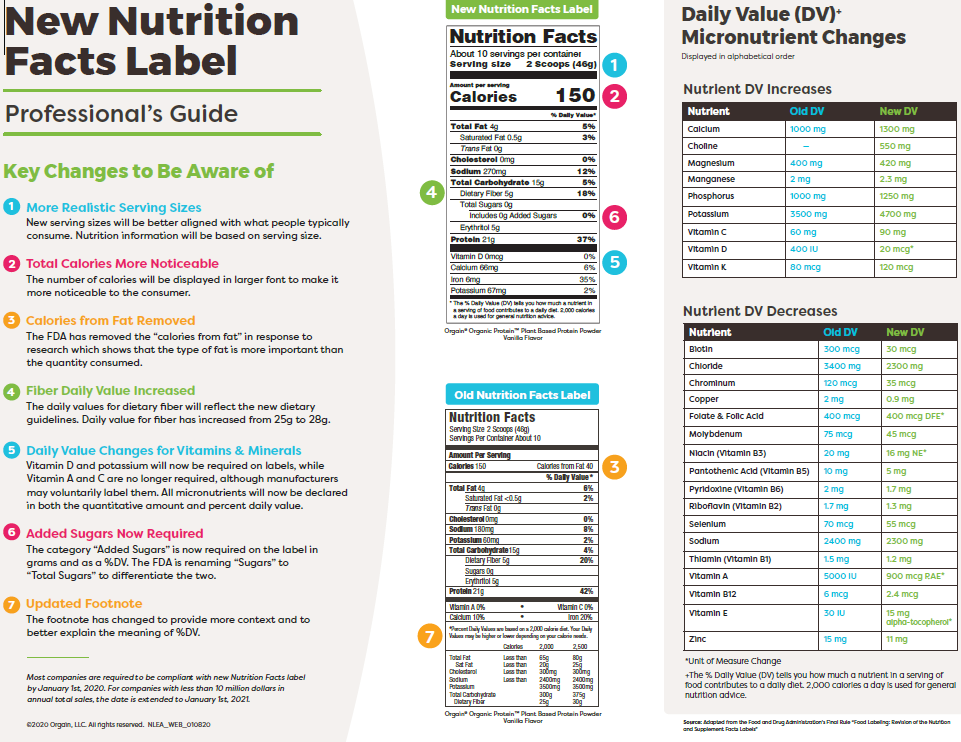 [Speaker Notes: This example shows 3 grams of fiber per ½ cup serving.]
Beans are a member of the legume family.
LEGUMES
LENTILS
PEAS
BEANS
PEANUTS
SOY BEANS
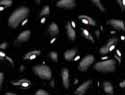 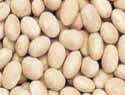 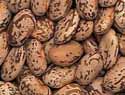 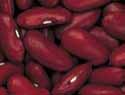 Navy Beans
Pinto Beans
Black Beans
Kidney Beans
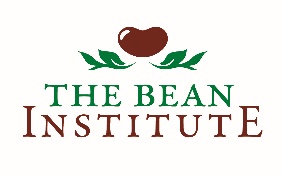 [Speaker Notes: Beans are members of the legume family. 

Legumes are plants whose seeds dry in the seed pod.

Other members of the family include lentils, peas, peanuts, and soybeans.

Beans vary in size, but they have a consistent kidney or oval shape, which distinguishes them from other legumes such as peas, which are round, and lentils, which are flat and disk-like. 

Green beans are not considered legumes because they are harvested when they are green or immature, and their nutritional profile is quite different from legume beans.]
Low GI foods like beans increase blood sugar slowly.
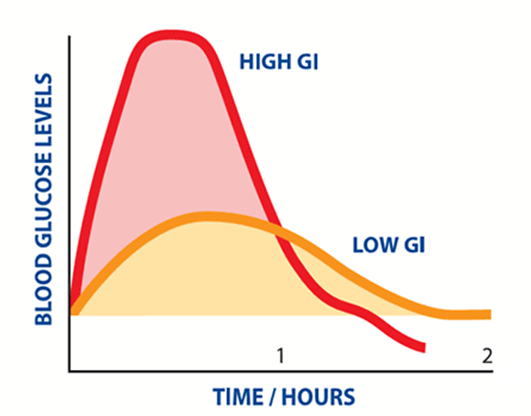 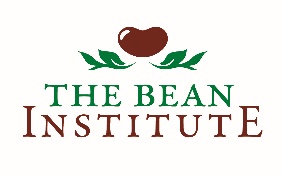 [Speaker Notes: As you can see on this chart, low GI foods like beans increase blood sugar level much less than high GI foods. 

A high GI food will increase blood sugar very quickly. The pancreas reacts to this by putting out insulin, which causes inflammation and hunger as blood sugar levels begin to drop.

It is better to increase blood sugar levels more gradually. The body experiences less inflammation and less hunger.

Inflammation is related to increased risk of many diseases, including coronary heart disease or blocked arteries.

Low GI foods promote weight management because they decrease feelings of hunger, and increase feelings of satisfaction/satiety after food is eaten.]
Reading Nutrition Labels
31
GUIDE PER FOOD LABEL
Serving Size
Limit total fat - <5 grams/serving  
Limit saturated fat -  low as possible
Avoid trans fats - 0 grams
Limit added sugar - <5 grams/serving
Limit sodium – 500 mg per meal max
Choose fiber –  5+ grams/serving
[Speaker Notes: Recs are per serving.]
Beans and Lentils
32
Benefits:
High in antioxidants
Source of protein
High in iron, zinc, folate
High in fiber 

Add to soups, salads, bowls, and whole grain dishes

Canned beans are okay – 
	buy low sodium
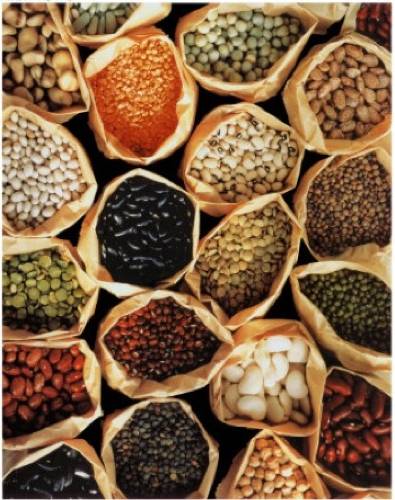 Fruits and Vegetables
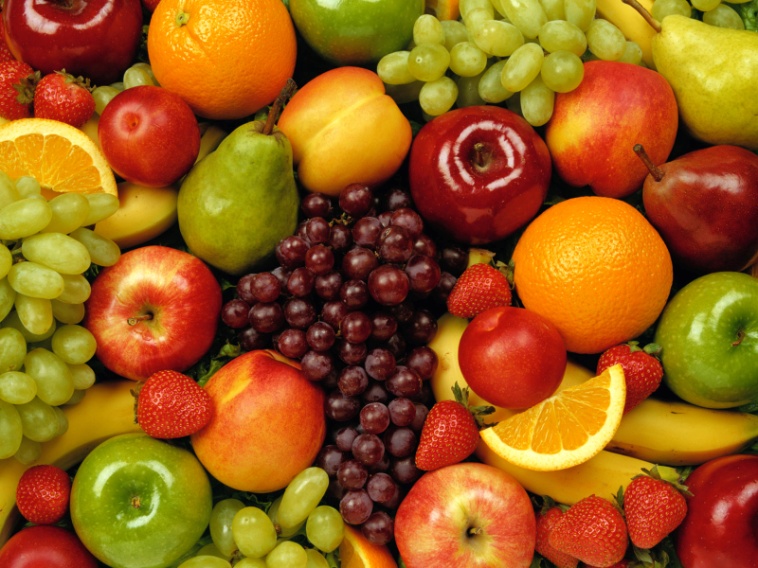 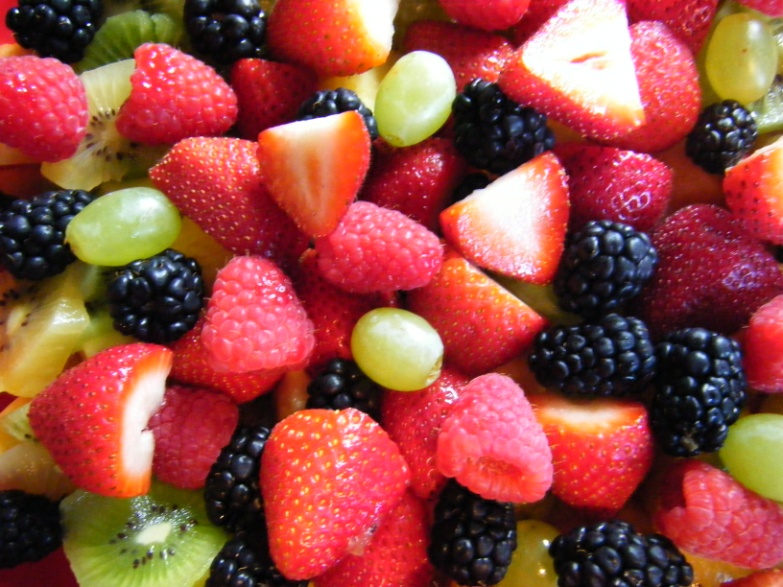 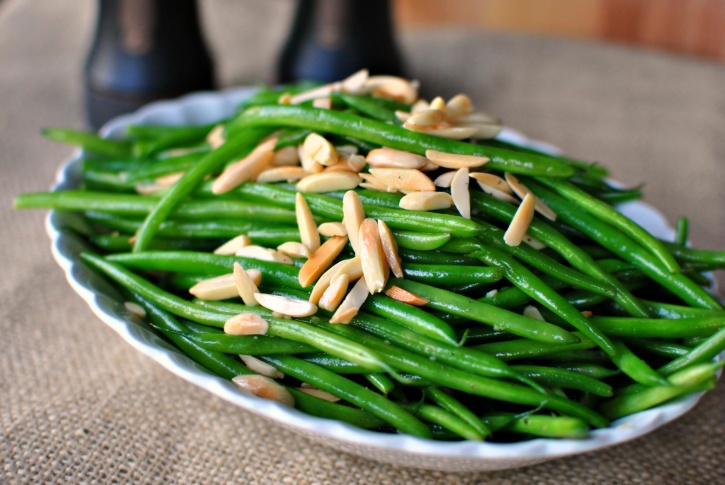 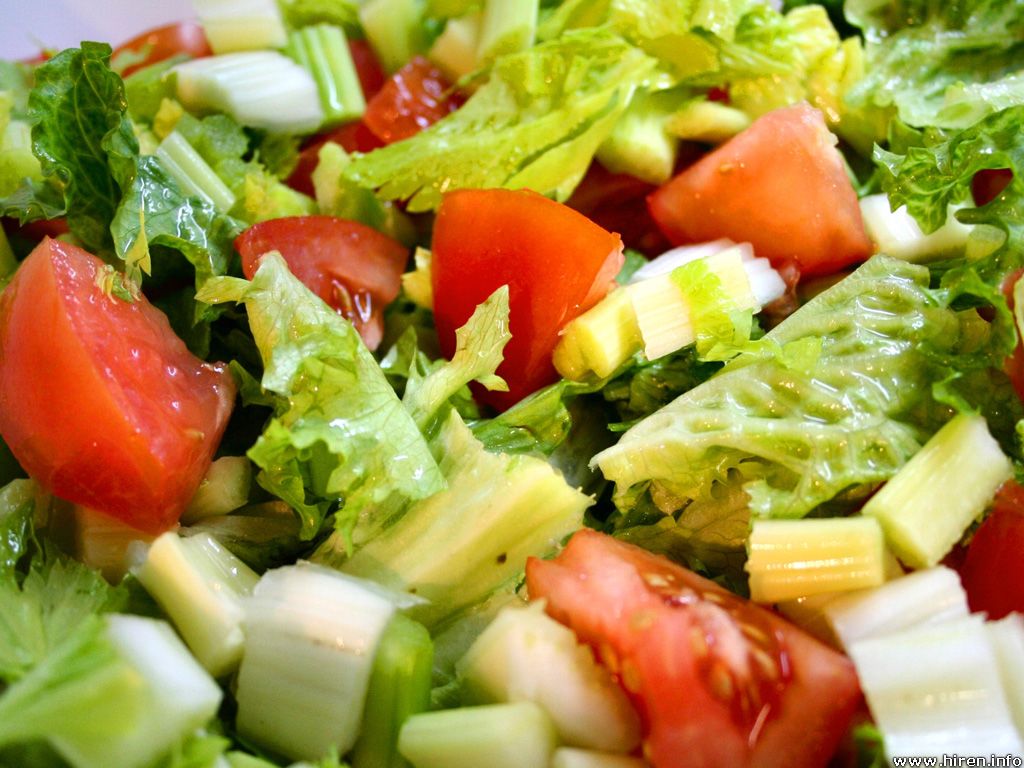 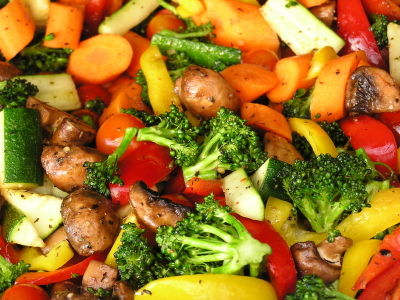 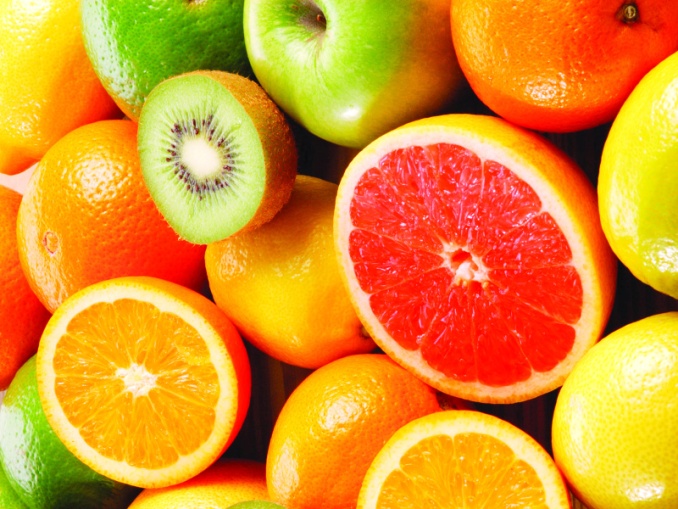 33
Whole grains/Starches
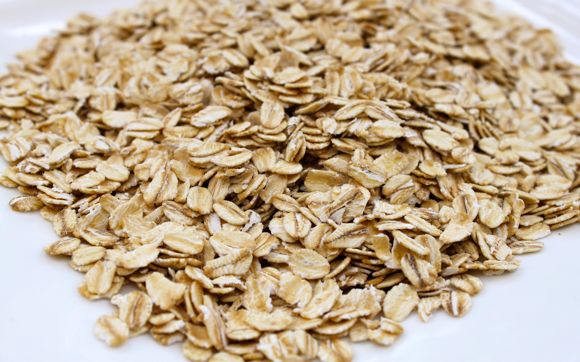 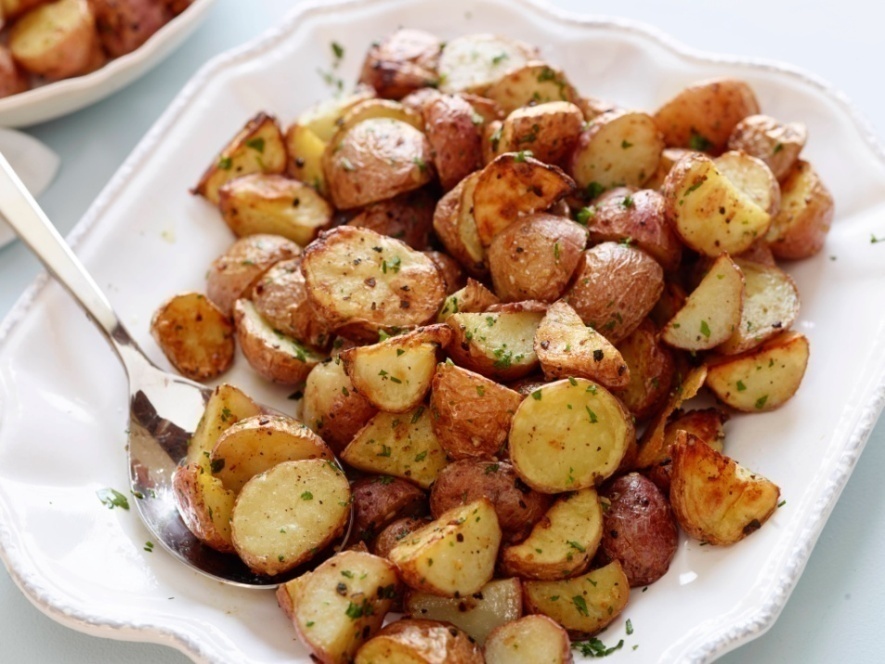 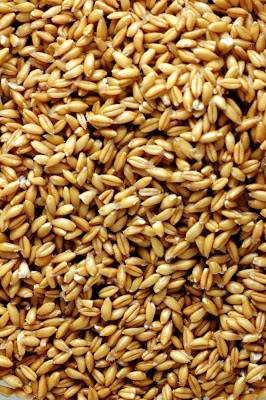 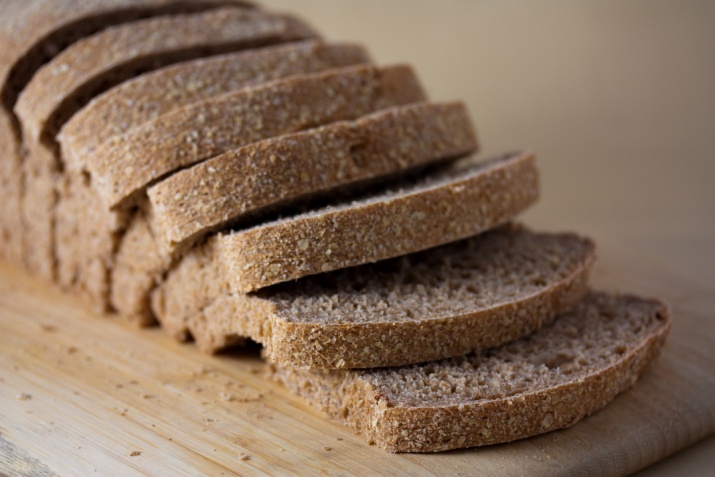 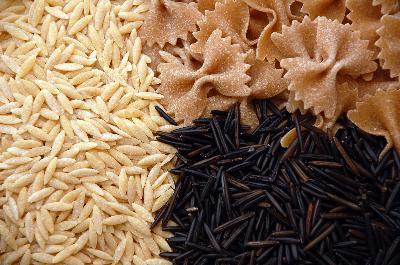 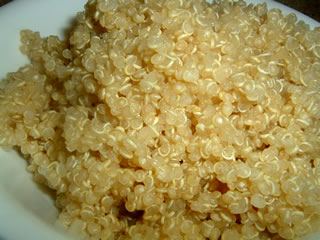 34
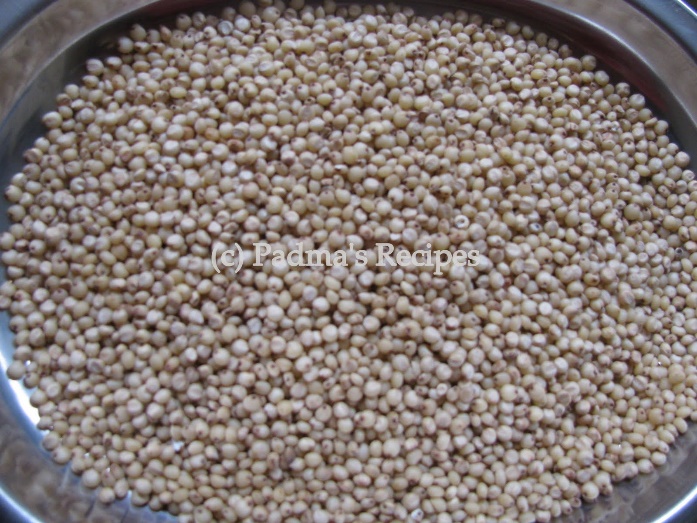 Sorghum
Whole grain cereal
Similar to barley or wheat/rye berries
Grows in stalks like corn
Grains/kernels eaten as whole grain or cooked into syrup
Gluten free
Cooked 1 part grain to 2 parts fluid
Can pop like popcorn
Sprout
Turn into mush
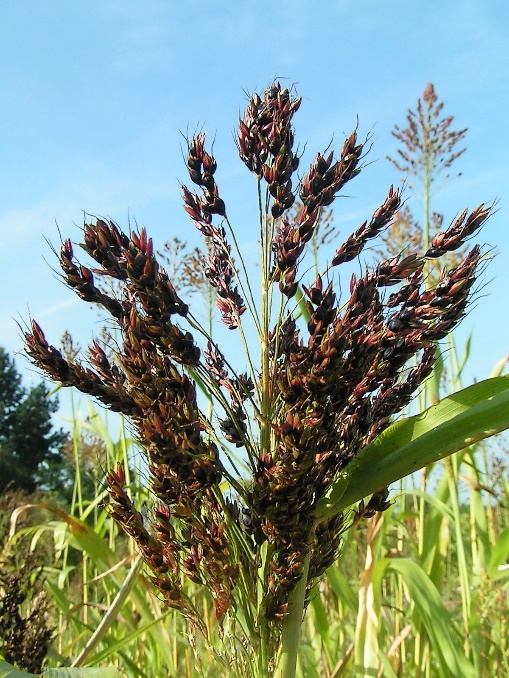